CryoREAD Tutorial
Xiao Wang
Advisor: Prof. Daisuke Kihara
CryoREAD EM Server
Code:
https://github.com/kiharalab/CryoREAD 
Server:
https://em.kiharalab.org/algorithm/CryoREAD
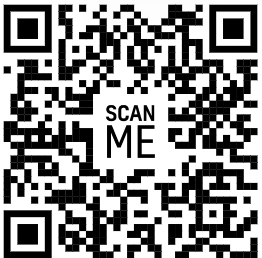 1st step (optional): Registration
https://em.kiharalab.org/users/registerpage
 You will need to verify your email address to activate the account. The email will usually arrive instantly, but it might also take up to 1-2 hours.
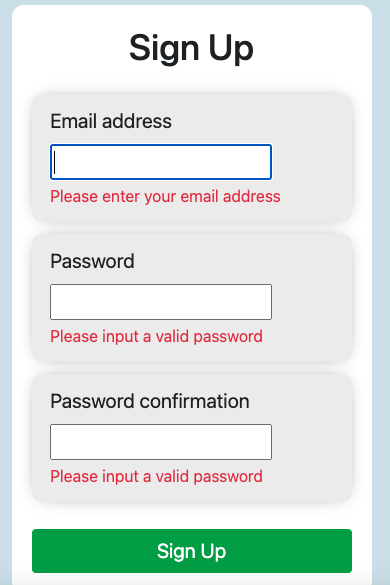 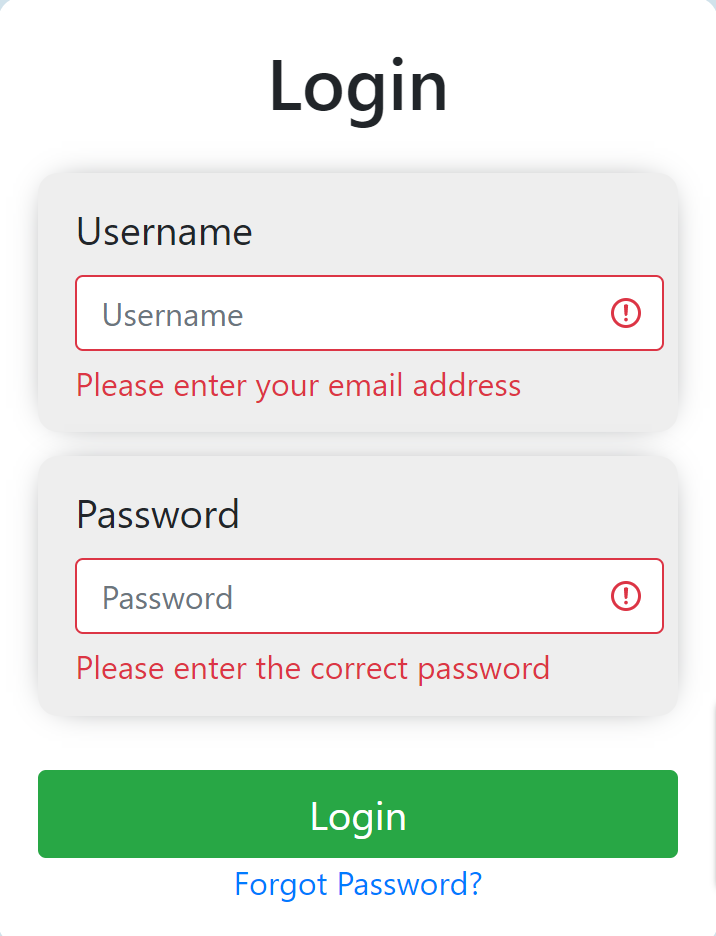 2nd step: Submit Jobs
https://em.kiharalab.org/algorithm/CryoREAD
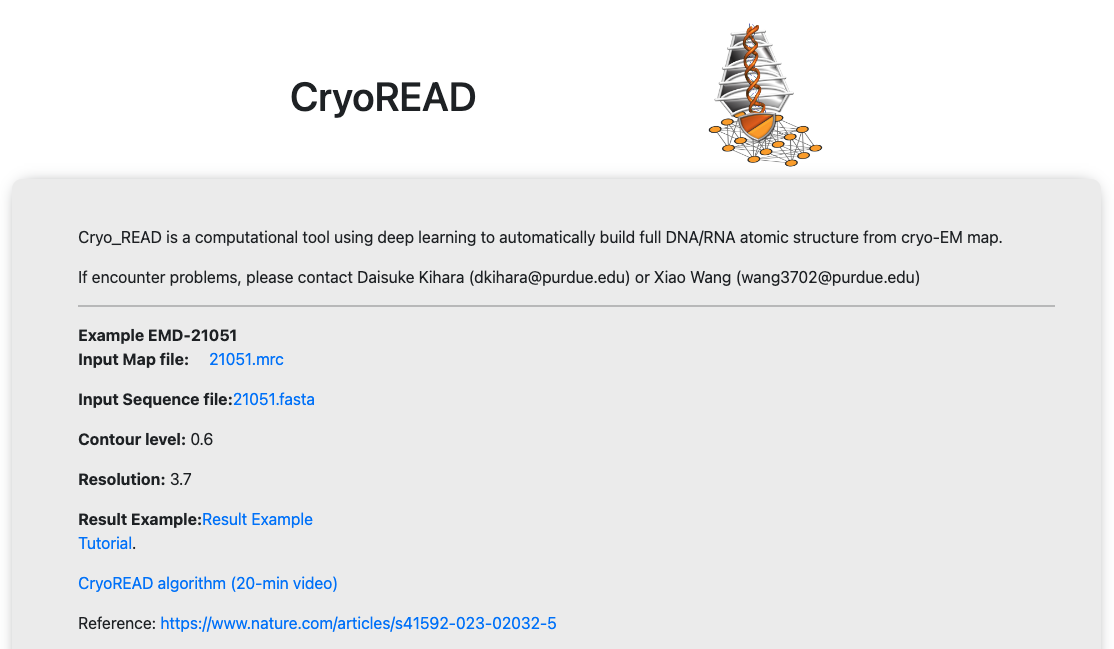 2nd step: Submit Jobs
https://em.kiharalab.org/algorithm/CryoREAD
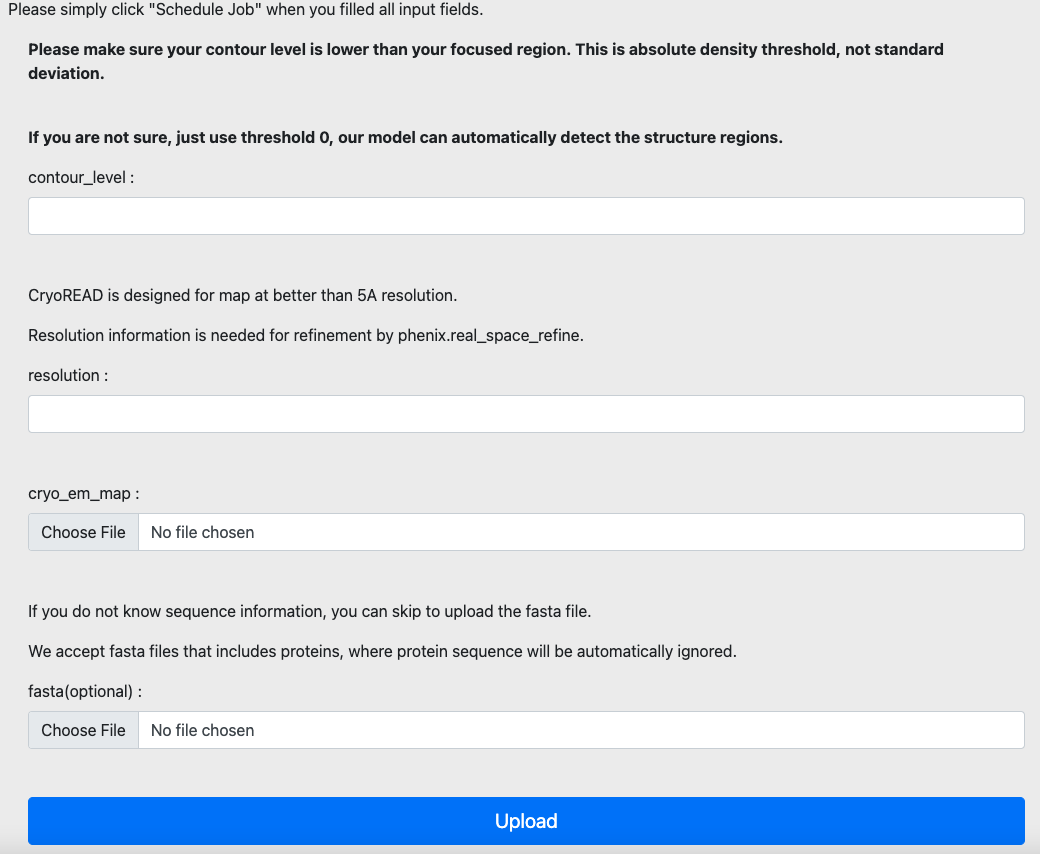 3rd step: Visualize jobs/Download Results
After submission, you will be redirected to a job view page, please bookmark it if you did not register.
If registered, check the results under My Jobs
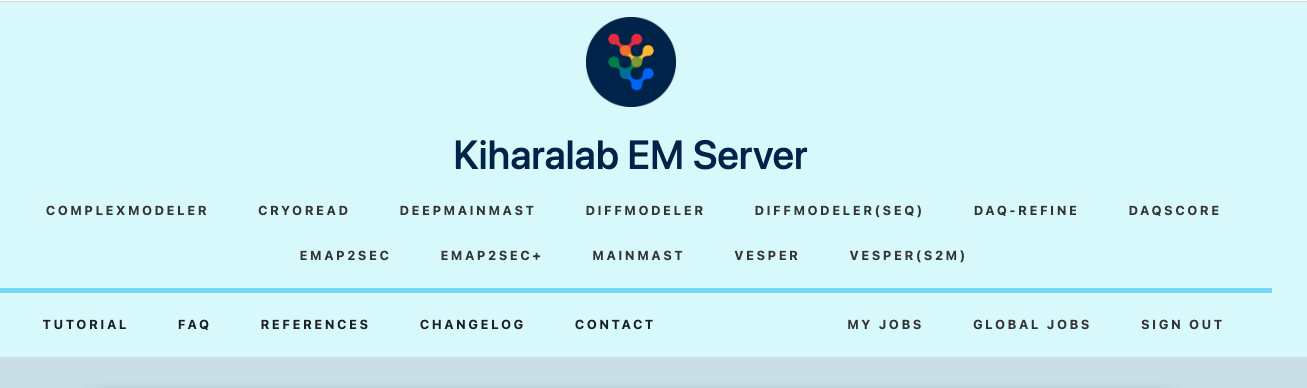 3rd step: Visualize jobs/Download Results
Check here to download modeled structure.
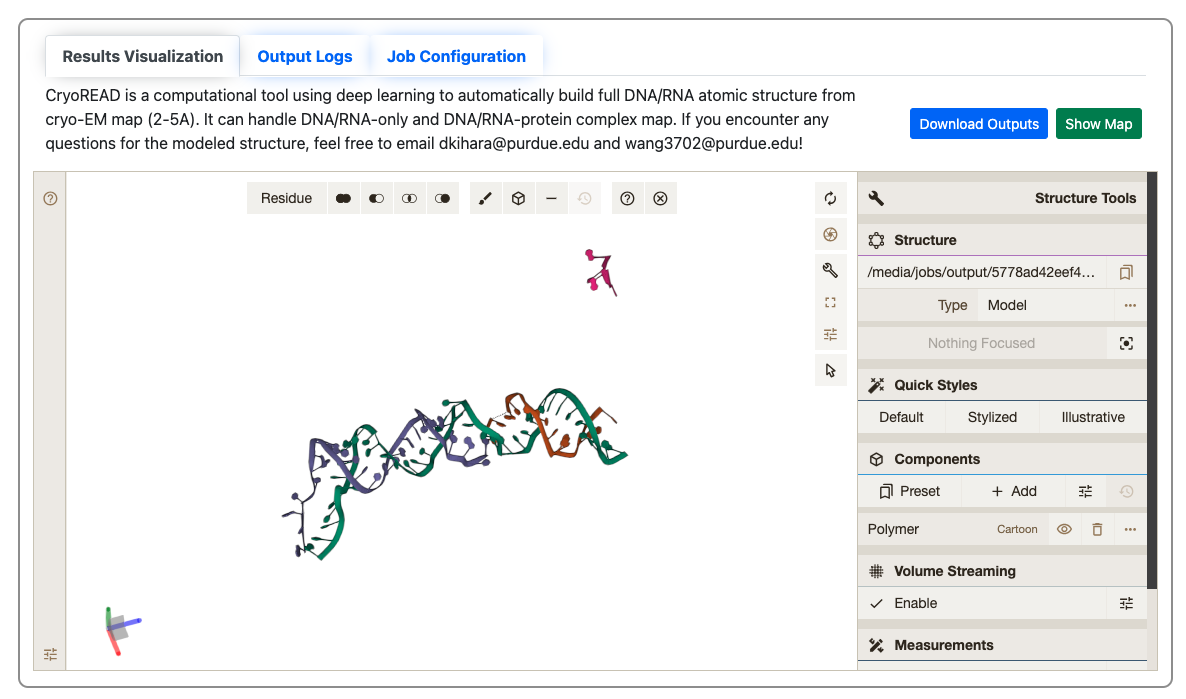 4th step: Show map online(optional)
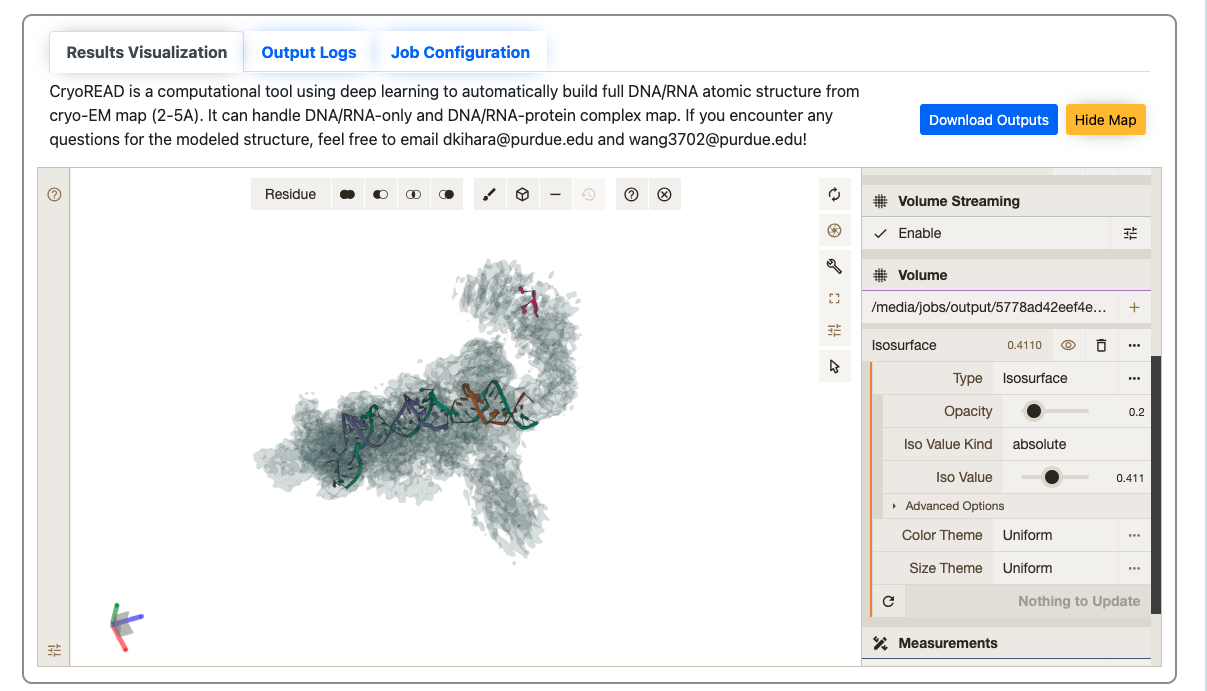 Click … to expand the “isosurface” tab to adjust the contour level.
Colab Platform
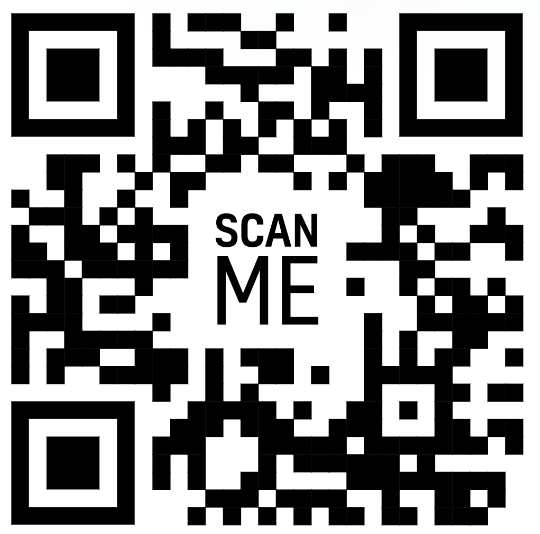 Code:
https://github.com/kiharalab/CryoREAD 
Platform:
https://bit.ly/CryoREAD 
We suggest: 
Chrome Browser
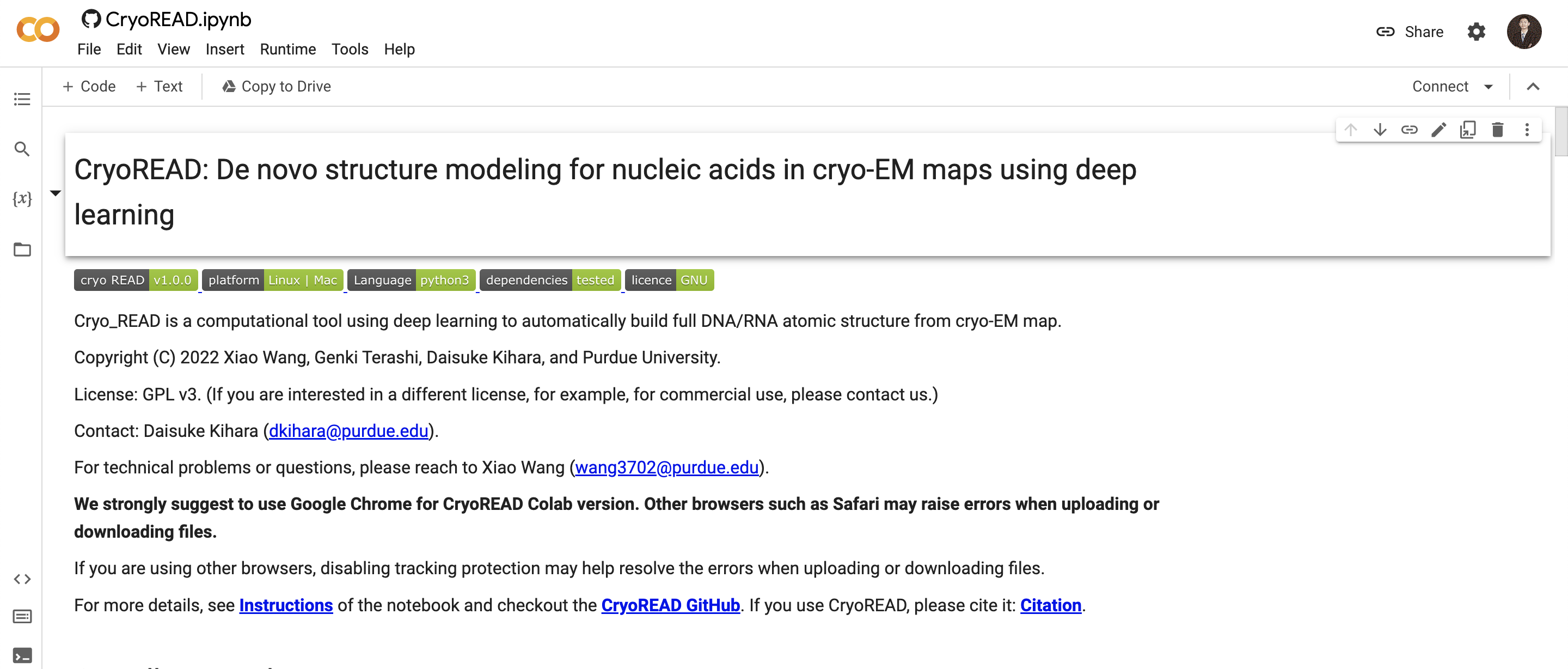 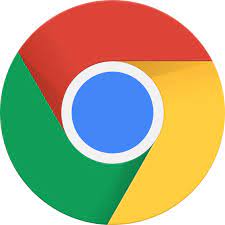 1st step: Log in Colab with your google account
Check here to make sure the login is successful
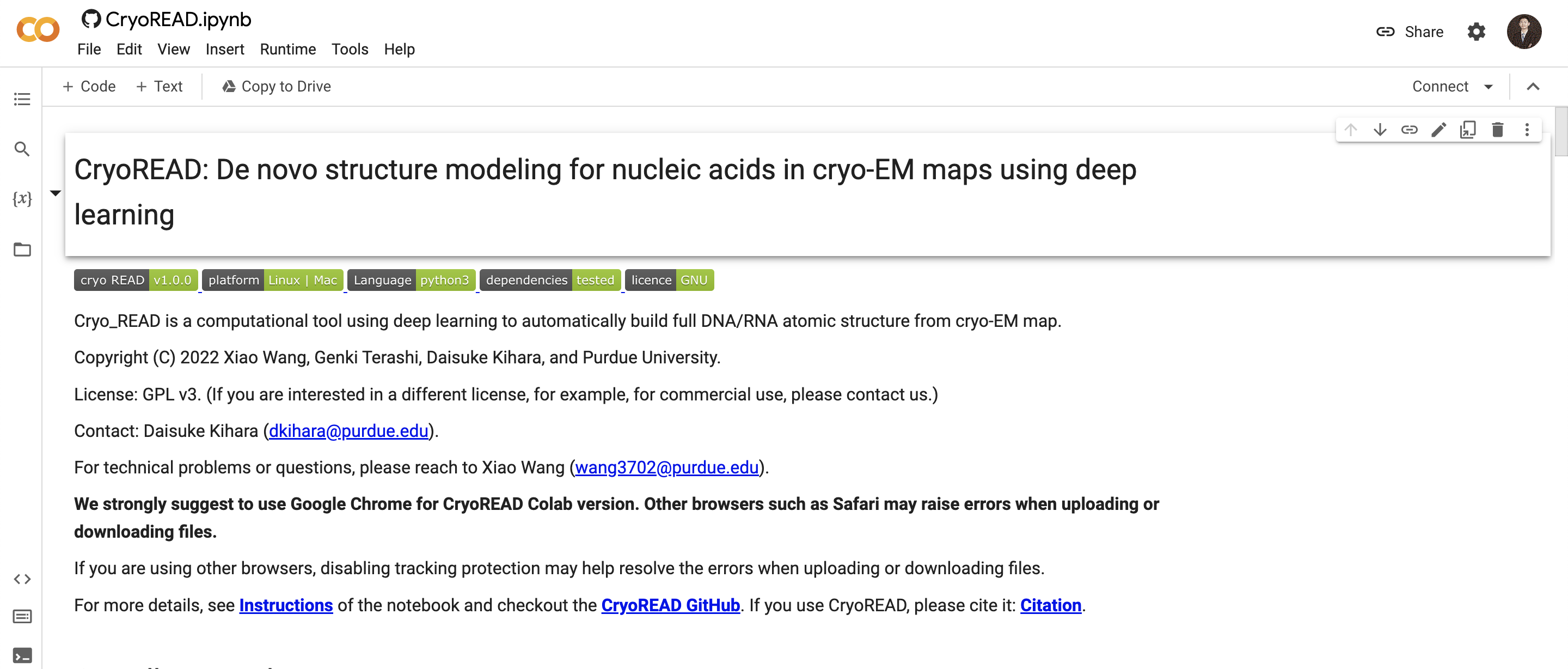 2nd step: Connect to Colab machine.
Check here to connect to an online machine
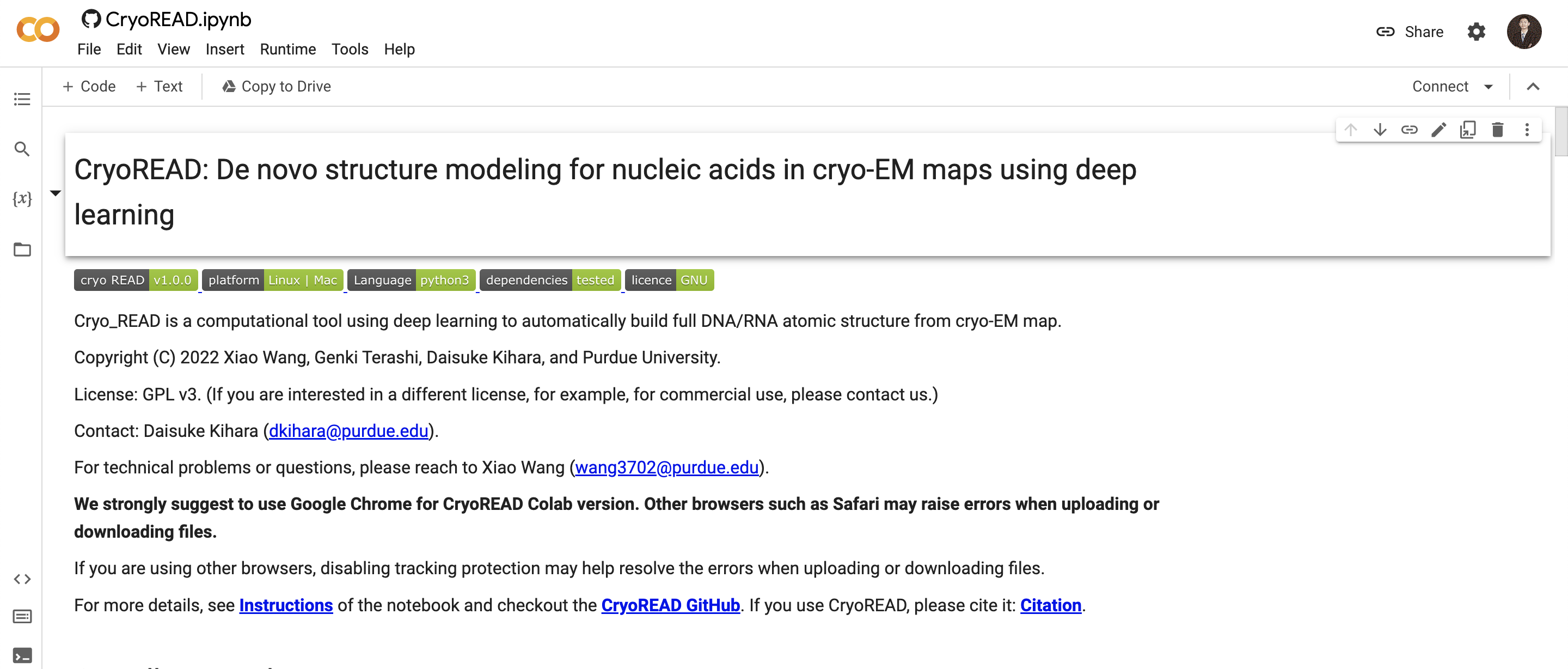 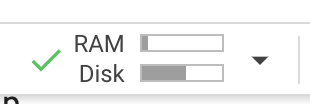 3rd step: Install dependencies
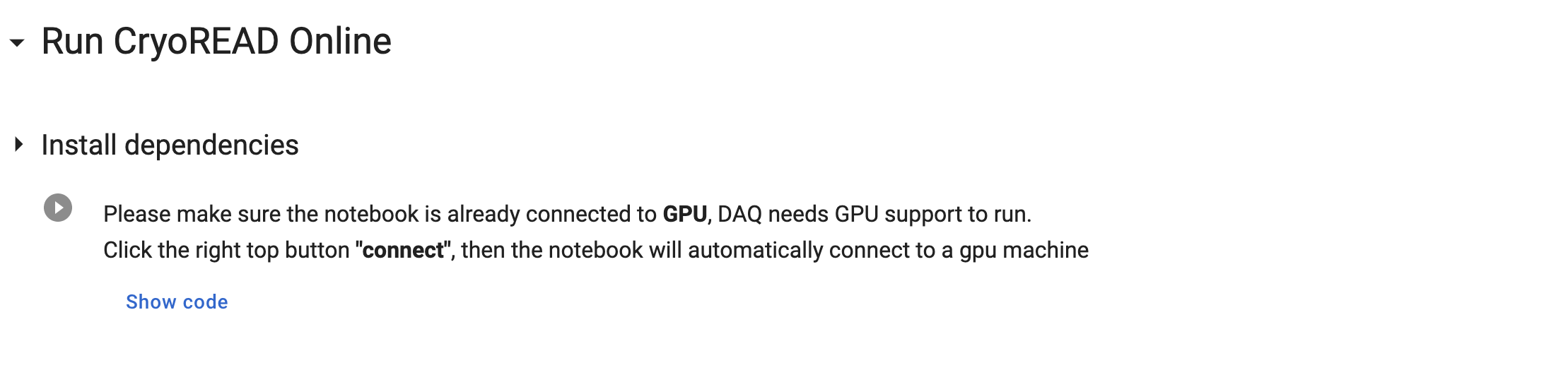 Check here to run
Expected Output
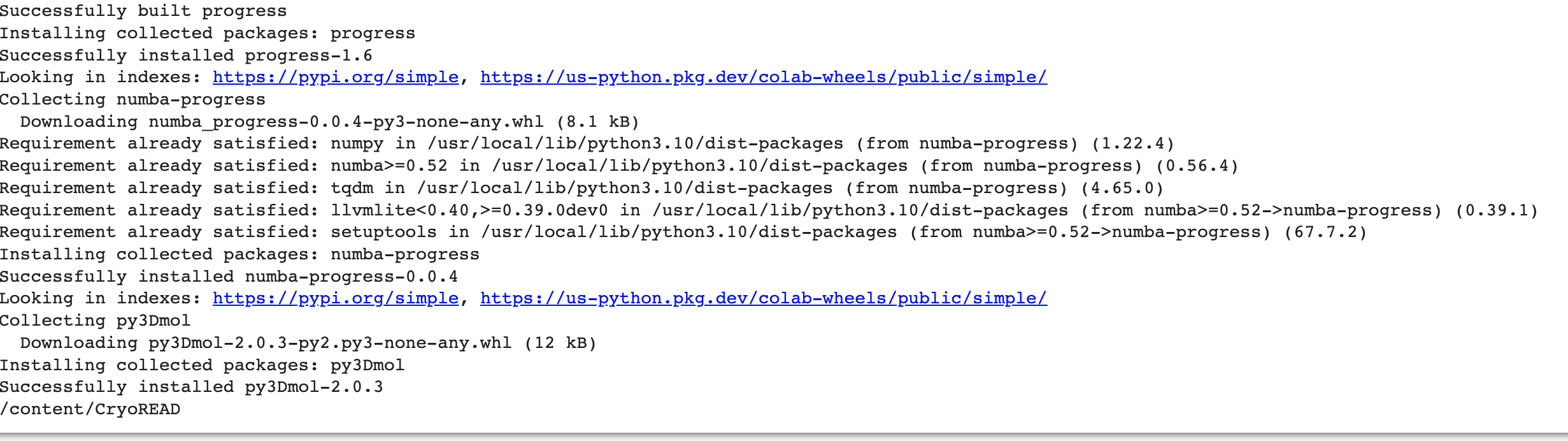 4th step: upload your map with mrc format
Click here to run
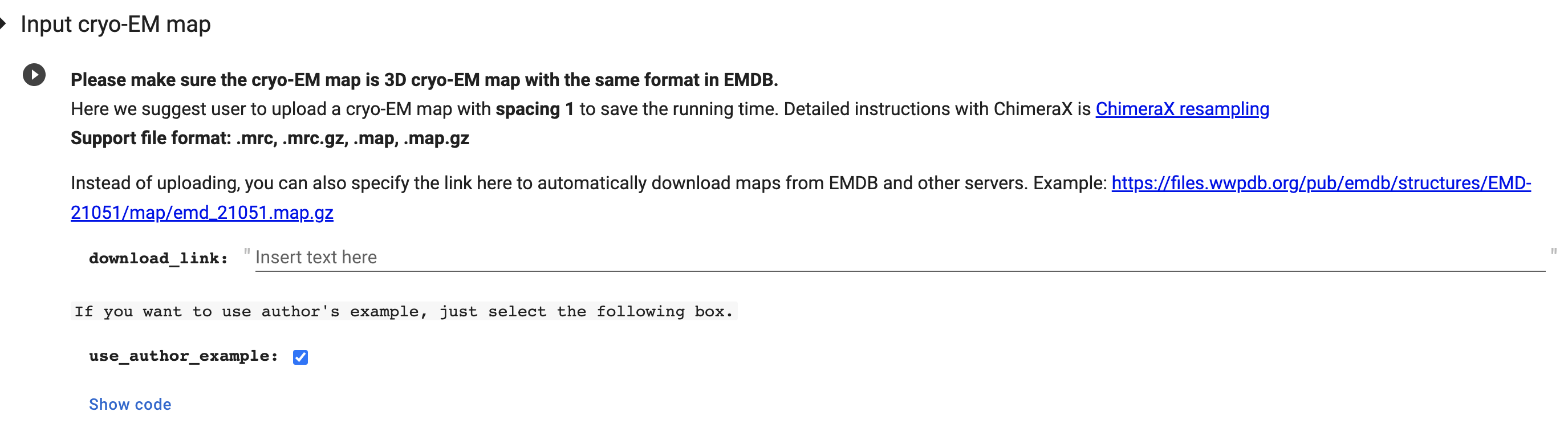 Three Configuration choice:
Use author example
Specify Download link in EMDB
Upload map
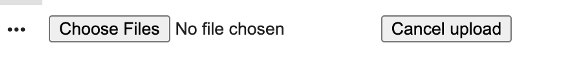 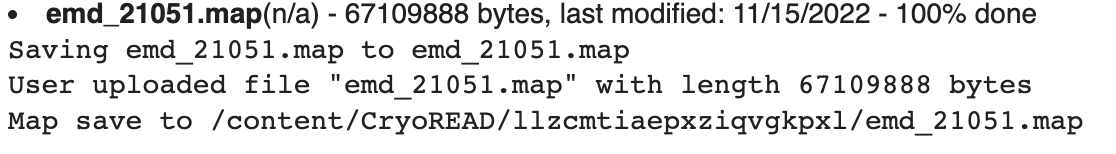 When you see this, it indicates the uploading is successfully finished.
5th step: upload your sequence information via fasta
If you choose use_auther_example in last step , please skip this step.
1 Click here to run
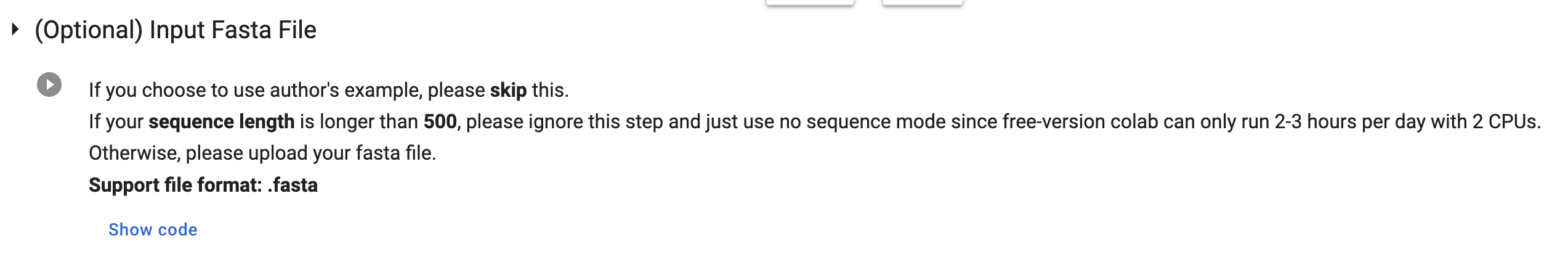 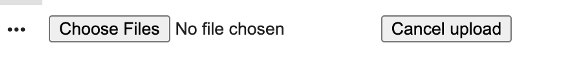 2 Click this to upload your local files.
Then you will see the following.
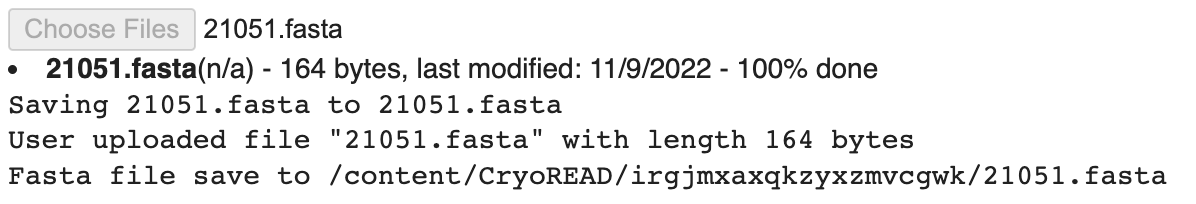 When you see this, it indicates the uploading is successfully finished.
6th step: Confirm your parameters.
4 Click here to run to confirm parameter into the program
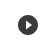 1. Please change contour level according to map info
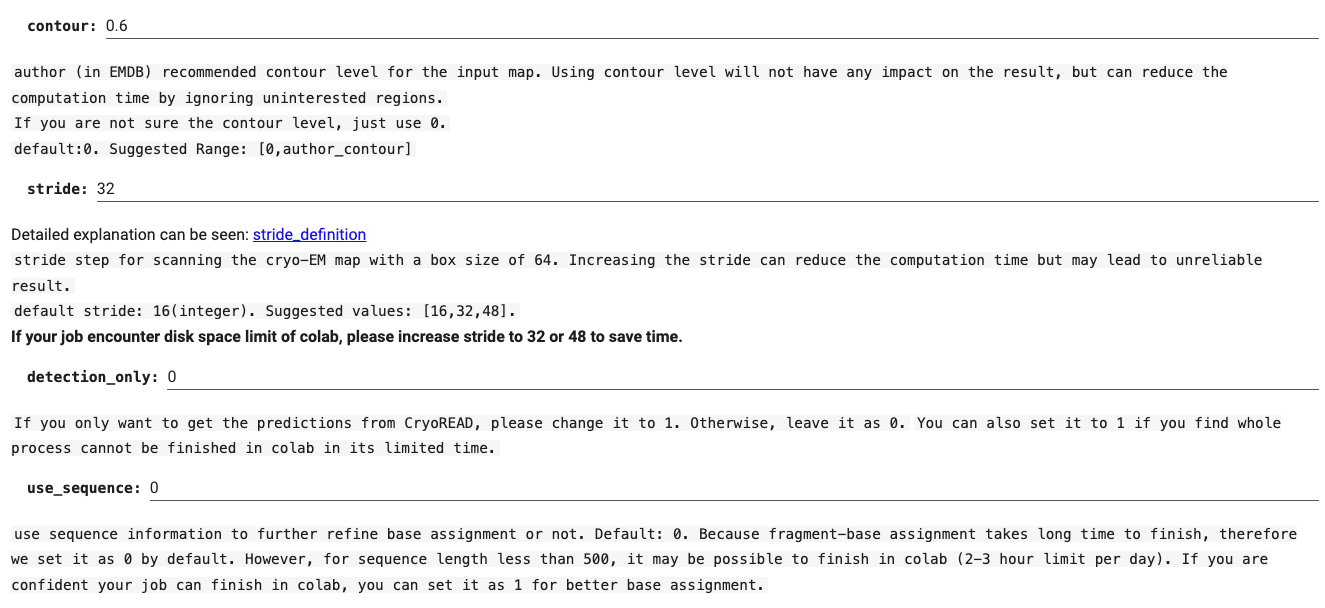 2. (Optional ) Please set to 1 only if you are only interested detection results.
3. (Optional ) Please set to 1 if you want to use sequence information (if you upload fasta).
7th step: Run CryoREAD
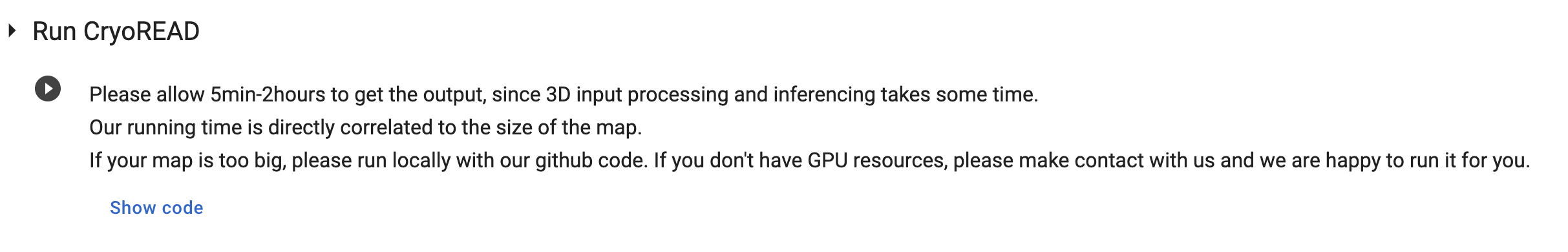 Click here to run
Successful running message:
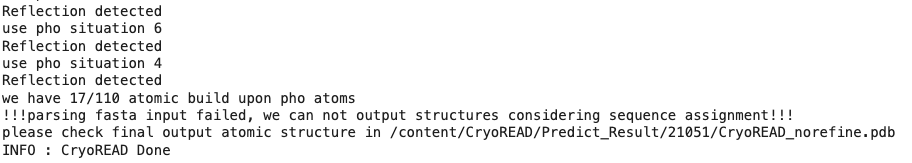 8th step: Download detection and pdb files locally
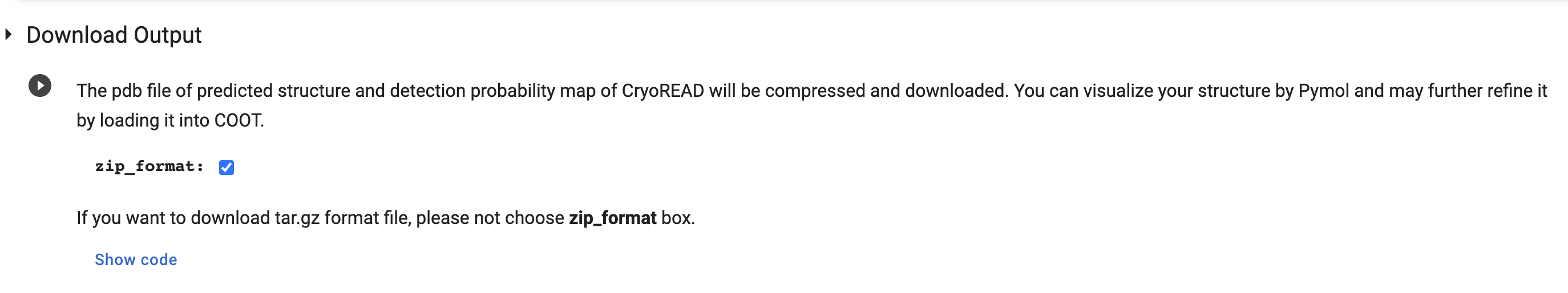 Click here to download
Detection Results and structure pdb files
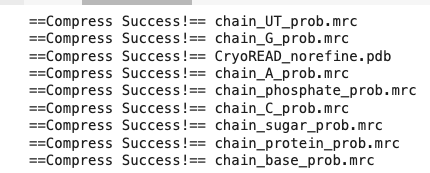 9th Structure Visualization
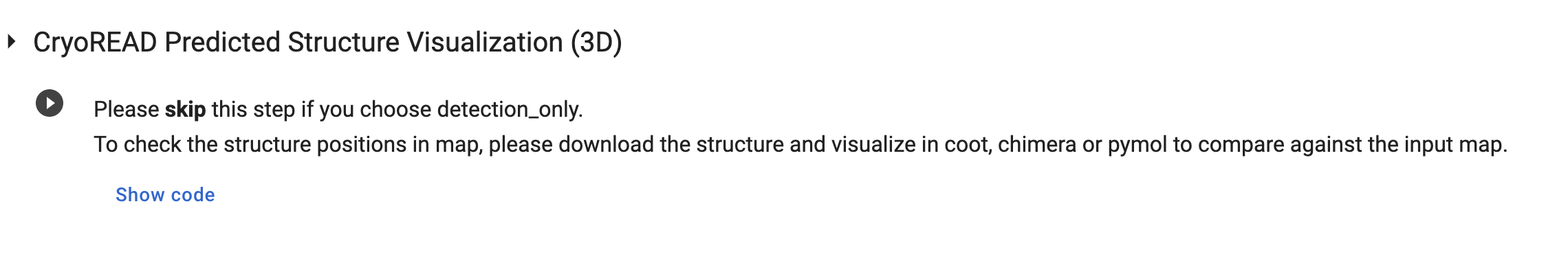 Click here to visualize
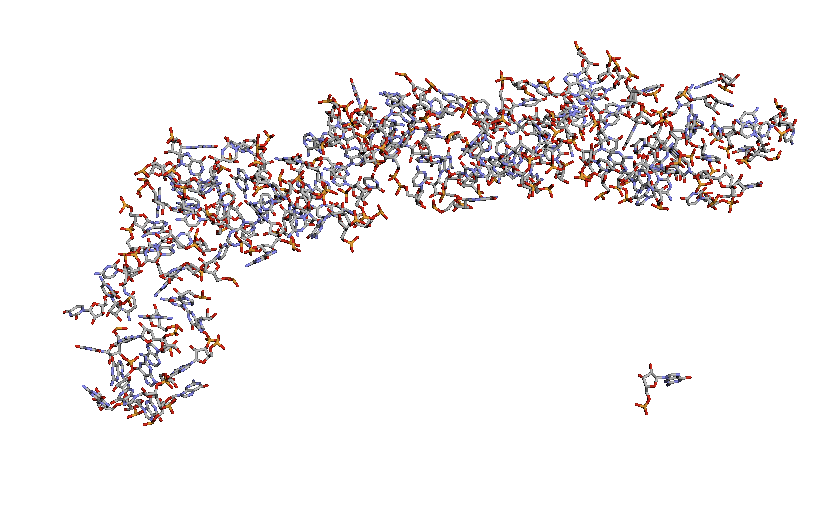 Contact
Professor:
Daisuke Kihara (dkihara@purdue.edu)

Developer:
Xiao Wang (wang3702@purdue.edu)
Thank You!